Adj hangot a szimmetriának!
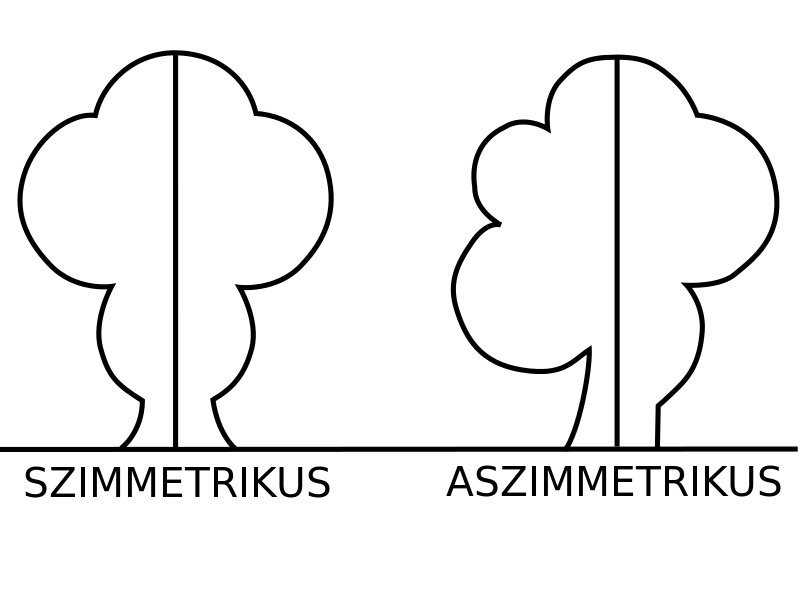 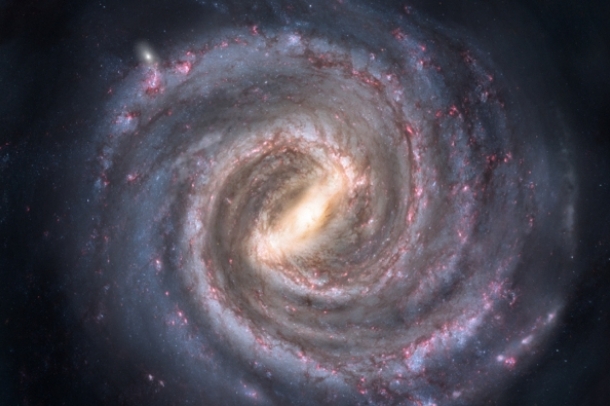 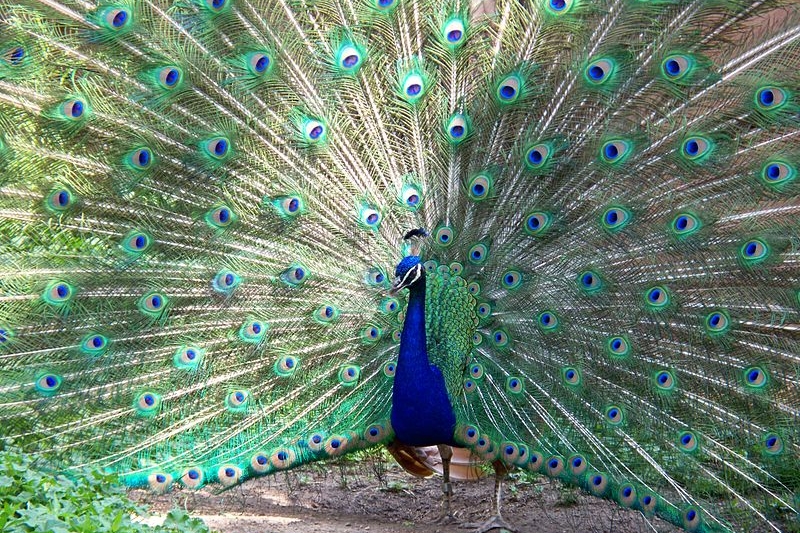 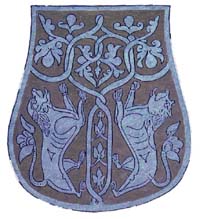 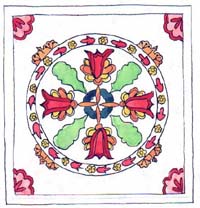 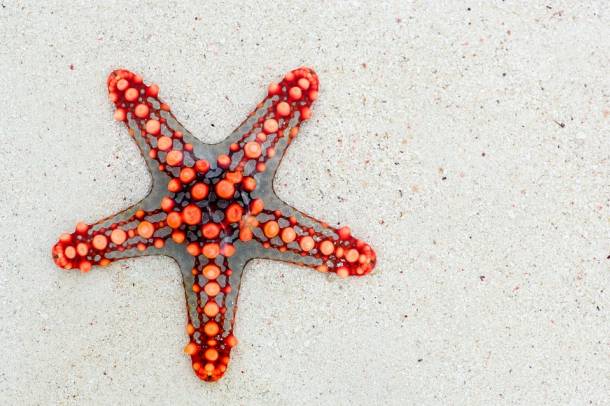 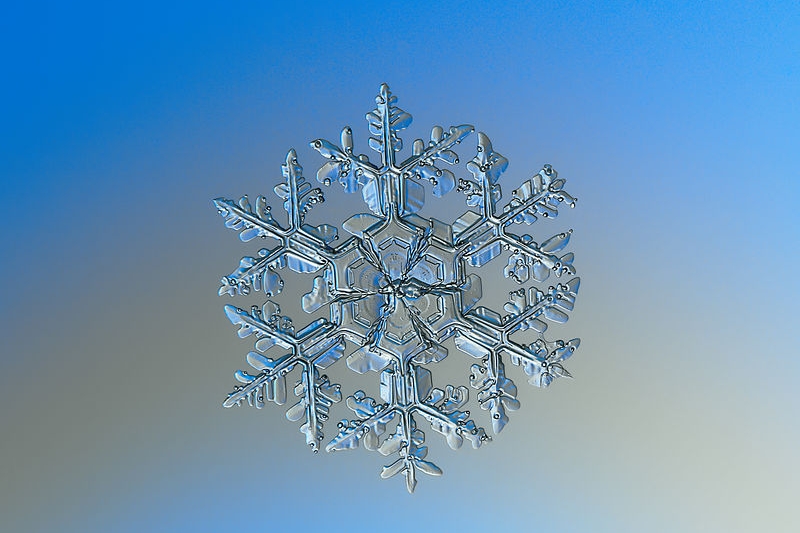 Népdalok(Szimmetrikus szerkezetű szöveg)
Esik eső karikára	
Kossuth Lajos kalapjára.
Valahány csepp esik rája.
annyi áldás szálljon rája!

Esik eső karikára
az ellenség kalapjára.
Valahány csepp esik rája,
annyi mennykő szálljon rája!
Kossuth Lajos udvarába'
eltörött a lovam lába.
Gyere pajtás, gyógyítsuk meg,
itt a német, ugrasszuk meg!


https://www.youtube.com/watch?v=6LQWqGb61b4
Dalcsokor (Szimmetrikus dallamvezetés)
Csillagok csillagok…
Megyen már a hajnalcsillag…
Erdő, erdő, erdő…
Ősszel érik babám…
Ablakomba, ablakomba…

A B B’ A		 A A B A
380. dicséret
barokk
Trió forma 	(A B A) 

Háromtagú forma: három periódusból álló mű.  
A háromtagúság további jellemzője a visszatérés.
A triós forma első része általában kéttagú forma. Középrésze két- vagy háromrészes (trió) egység, amely erősen elüt az első résztől. A  harmadikban pedig visszatér az eleje. 
Vázlata lehet: 		II:A:II - B - A.

(A terc lesz a meghatározó hangköz a kvint és a kvart elhagyásával)
barokk
Da Capo al fine: ismétlés a darab elejétől a végéig, illetve a Fine szóig


Monteverdi: Lasciate mi morire

https://www.youtube.com/watch?v=GR9cya7-4LM
Mozart

D-moll zongoraverseny II. tétel
https://www.youtube.com/watch?v=XtSsMjfCRpY

D-moll zongoraszonáta: (kb. 2:32-ig)
https://www.youtube.com/watch?NR=1&v=uLkc66Rgzp8&feature=endscreen
Bartók béla: Híd forma
A híd forma, egy öt tételes mű középső tételét magként, további tételeit párhuzamos hídelemekként kezeli. 

A B C B A

Zene húros hangszerekre, ütőkre és cselesztára
https://www.youtube.com/watch?v=DYu35_PVqr8
Cantata Profana
https://www.youtube.com/watch?v=CZhMPJeT-jg
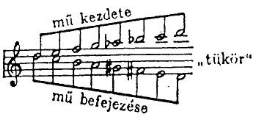 Ennio Morricone: The Legend of 1900 
				– filmzene, a bartóki hídformára építve

https://www.youtube.com/watch?v=dm9jbj2gX9k
Népdalkánon
A jó lovas katonának 
de jól vagyon dolga:
Eszik, iszik a sátorba, 
semmire sincs gondja.
Hej, élet, be gyöngy élet, 
ennél szebb sem lehet,
Csak az jöjjön katonának, 
aki ilyet szeret.
A csitári hegyek alattRégen leesett a hó
Azt hallottam kisangyalomVéled esett el a ló
Kitörted a kezedetMivel ölelsz engemet
Így hát kedves kisangyalom, 
nem lehetek a tied.